Figure 2.  Electrode locations. The probe entry points in the left and right hemispheres (LH and RH) are normalized ...
Cereb Cortex, Volume 12, Issue 7, July 2002, Pages 710–728, https://doi.org/10.1093/cercor/12.7.710
The content of this slide may be subject to copyright: please see the slide notes for details.
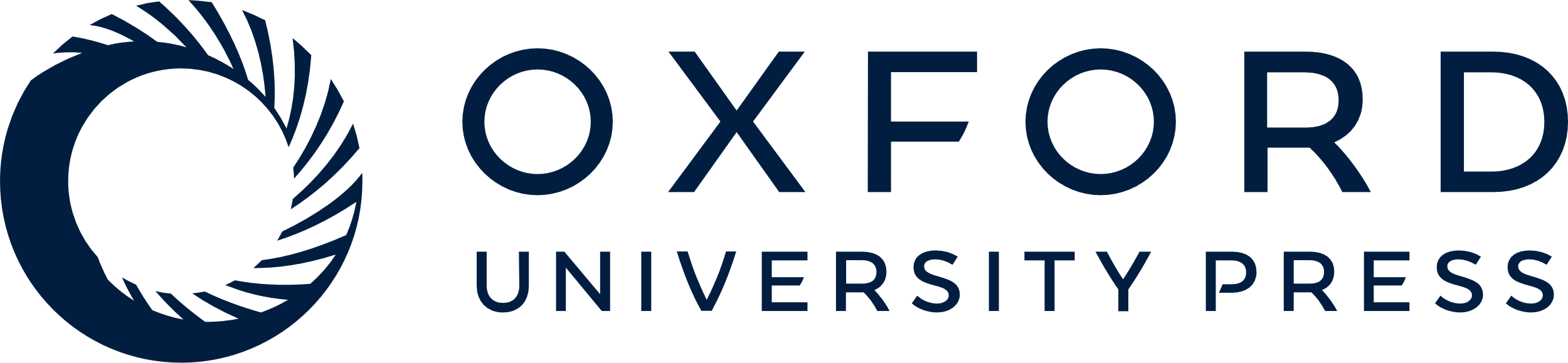 [Speaker Notes: Figure 2.  Electrode locations. The probe entry points in the left and right hemispheres (LH and RH) are normalized following an earlier study (Talairach and Tournoux, 1988). Recording contacts are located every 3.5 mm (centre to centre) along the probe's lateral to medial trajectory orthogonal to the sagittal plane.


Unless provided in the caption above, the following copyright applies to the content of this slide: © Oxford University Press]